The Industrial World
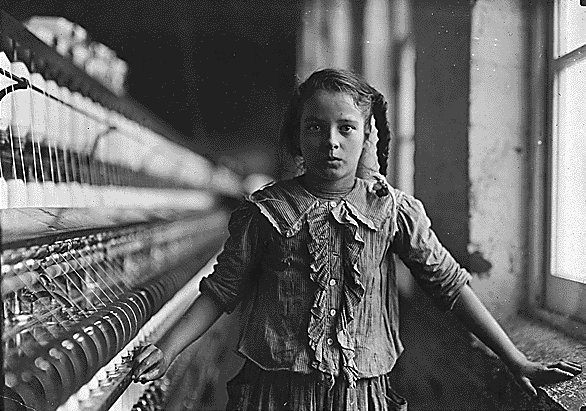 The United States after the Civil War
Civil War increases industrial demand.
Spurs production innovation.
 Increased food production and transport
 Large Expansion of Railroads
 Encourage Immigration to the US
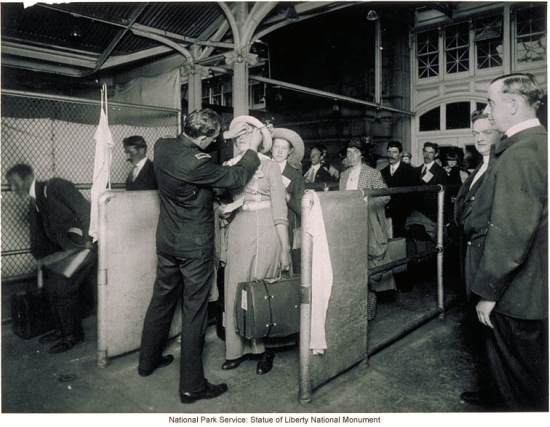 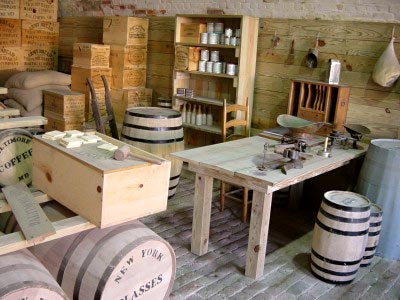 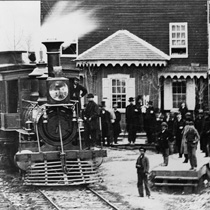 Iron and Coal
The United States possesses great amounts of key natural resources:
Timber
Coal
Iron Ore
(Later) Oil
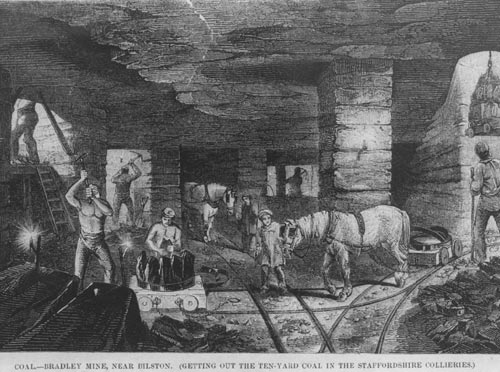 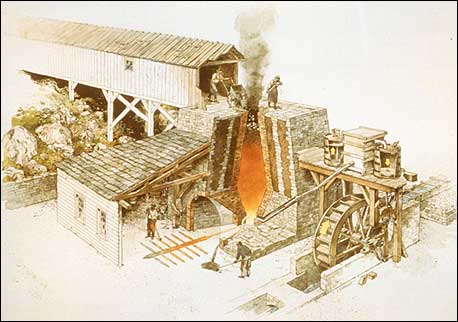 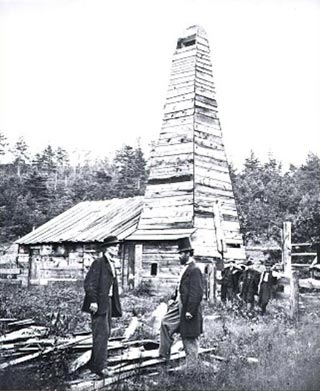 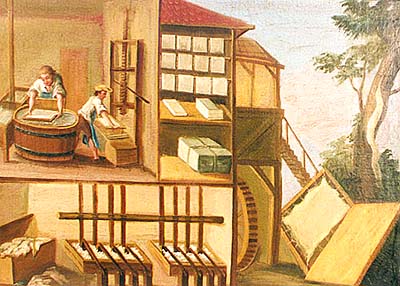 Immigration
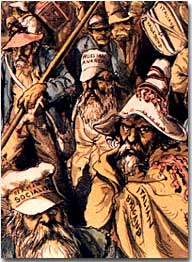 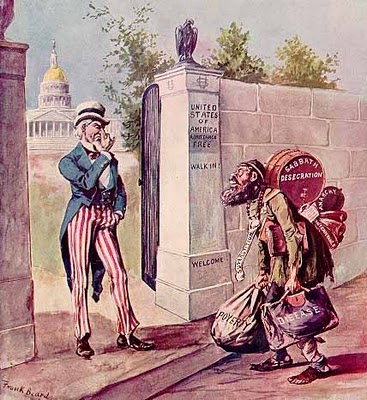 Many Immigrants come to the United States, eventually up to one million per year. (US Pop in 1900 : ~76 Million)

Often political and economic refugees
Attracted to political & economic opportunities
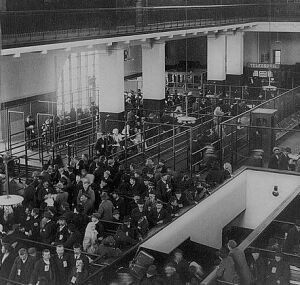 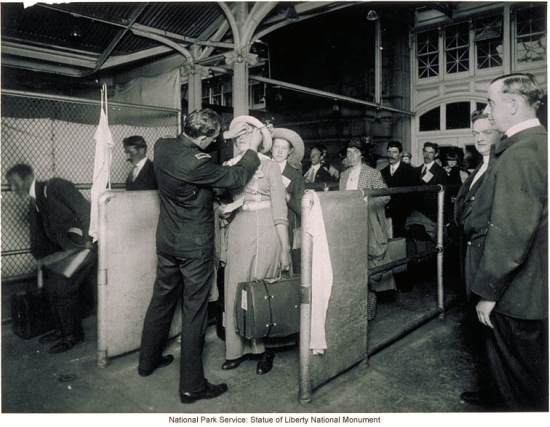 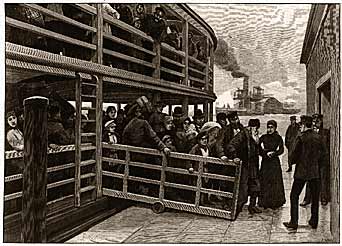 Willing to work for low wages
 Willing to move to find work
 Immigrant Backlash
Immigration
Immigrants come from all over the world.
Eastern United States:
			Ireland			Eastern Europe
			Southern Europe

Western United States:
 			Asia (Mostly China)
Growth of Lassez-Faire Capitalism
Capitalism (aka “Free Enterprise”)
	- Where individuals, not the government, own and operate most businesses.


Entrepreneurs
	- Someone who creates a business
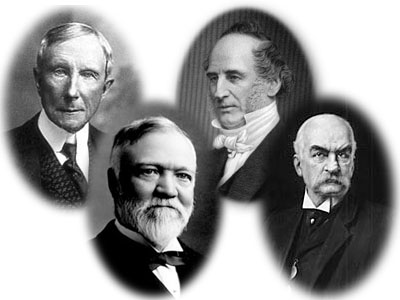 Some will be able to create monopolies and become Robber Barons
John D. Rockefeller – Standard Oil
 Andrew Carnegie – US Steel
 Cornelius  Vanderbilt - Railroads
 JP Morgan - Banking
Lassez-Faire
The idea that the government should stay out of regulating business and industry
Government more than willing to help industries develop:
> Railroads given free land
> Enacted protective tariffs 			    (tax on imported goods)
An Era of Innovation
Desire for increases in production and efficiency lead to the myth of the heroic inventor!
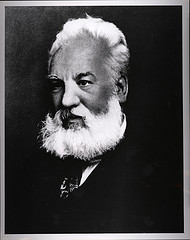 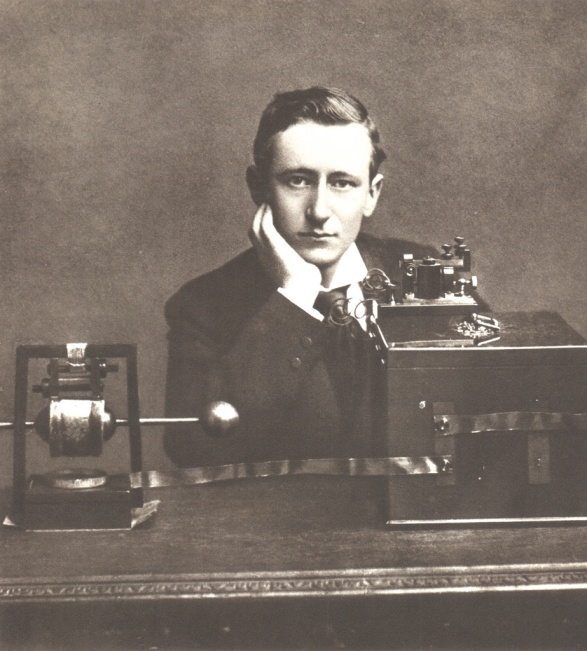 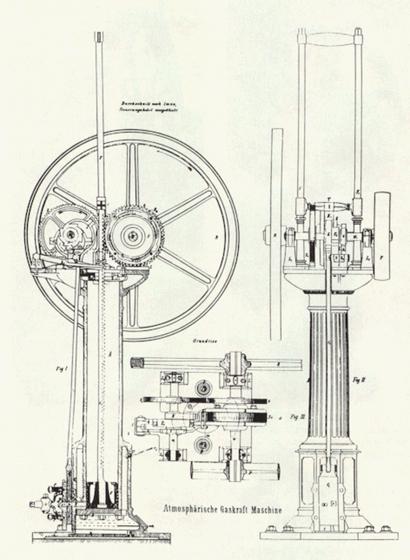 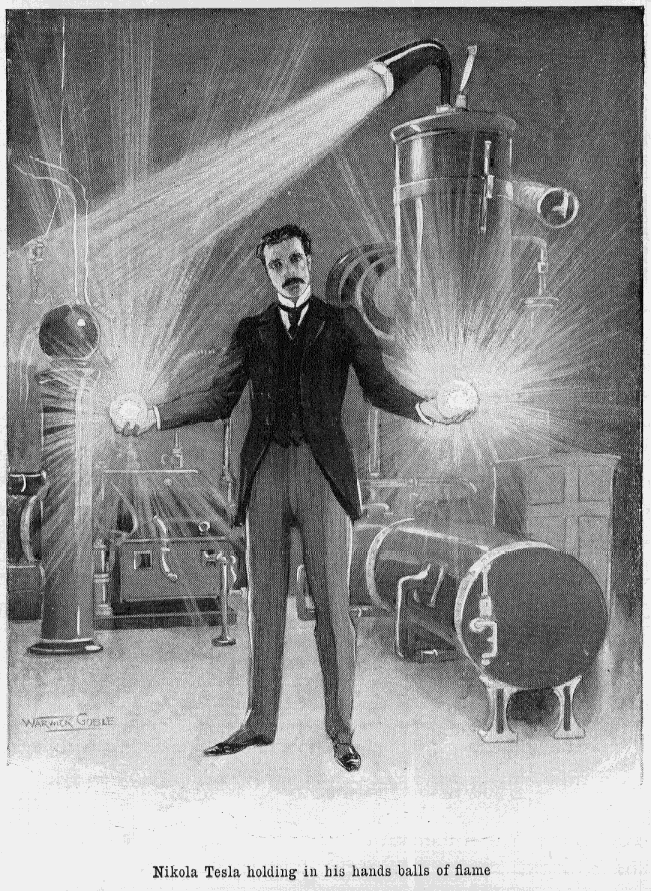 Inventions may be protected by patents, and so inventions become big business!
Electricity – The Lifeblood of Industry
Serious study of electricity begins in the 1600s, and remains mainly a curiosity through the 1700s.
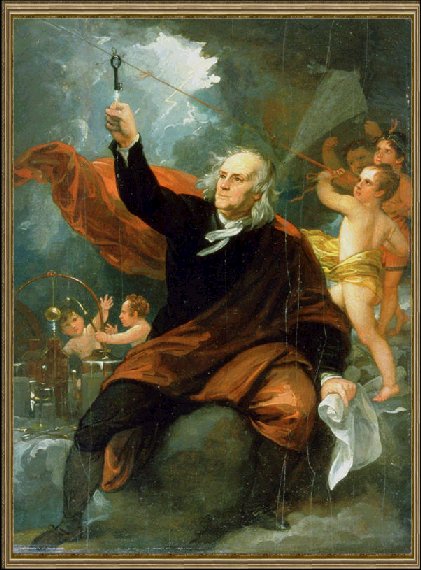 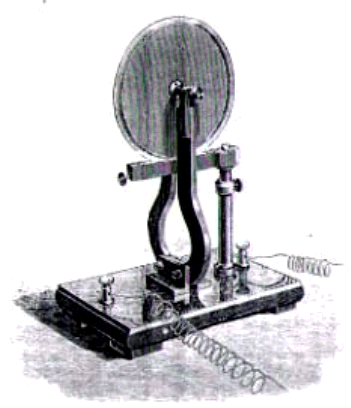 1821: Electric Motor
Electricity – The Lifeblood of Industry
Electric motors, circuits, and engines power a new world!
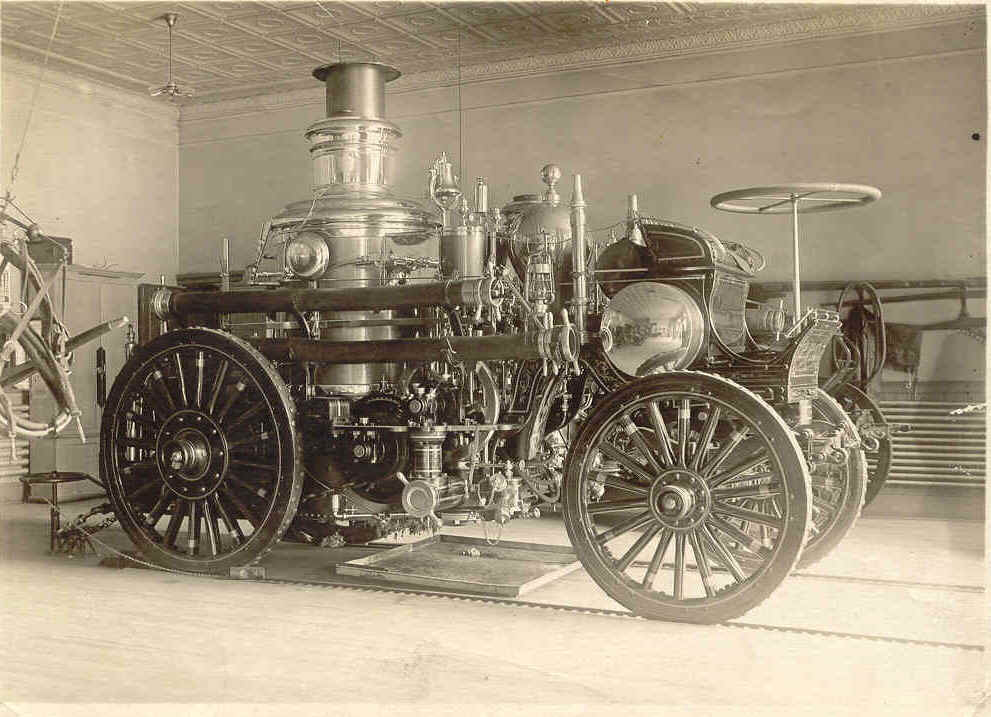 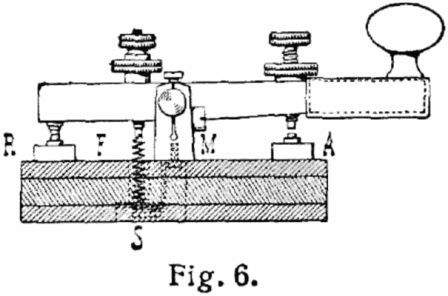 Communication
Transportation
Entertainment
The Wizard of Menlo Park
Thomas Edison is best known for one thing. . .
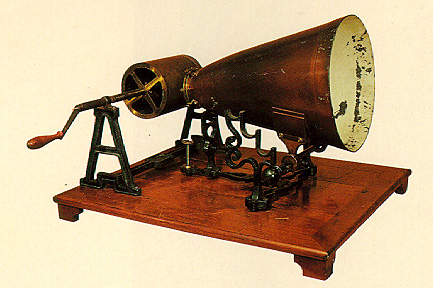 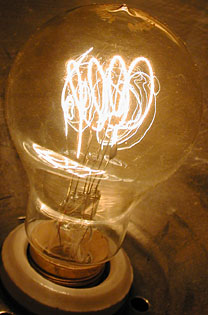 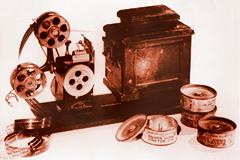 Although he is responsible for many more inventions, including the phonograph (record player) and moving pictures (movies)
The Wizard of Menlo Park
Best Invention?
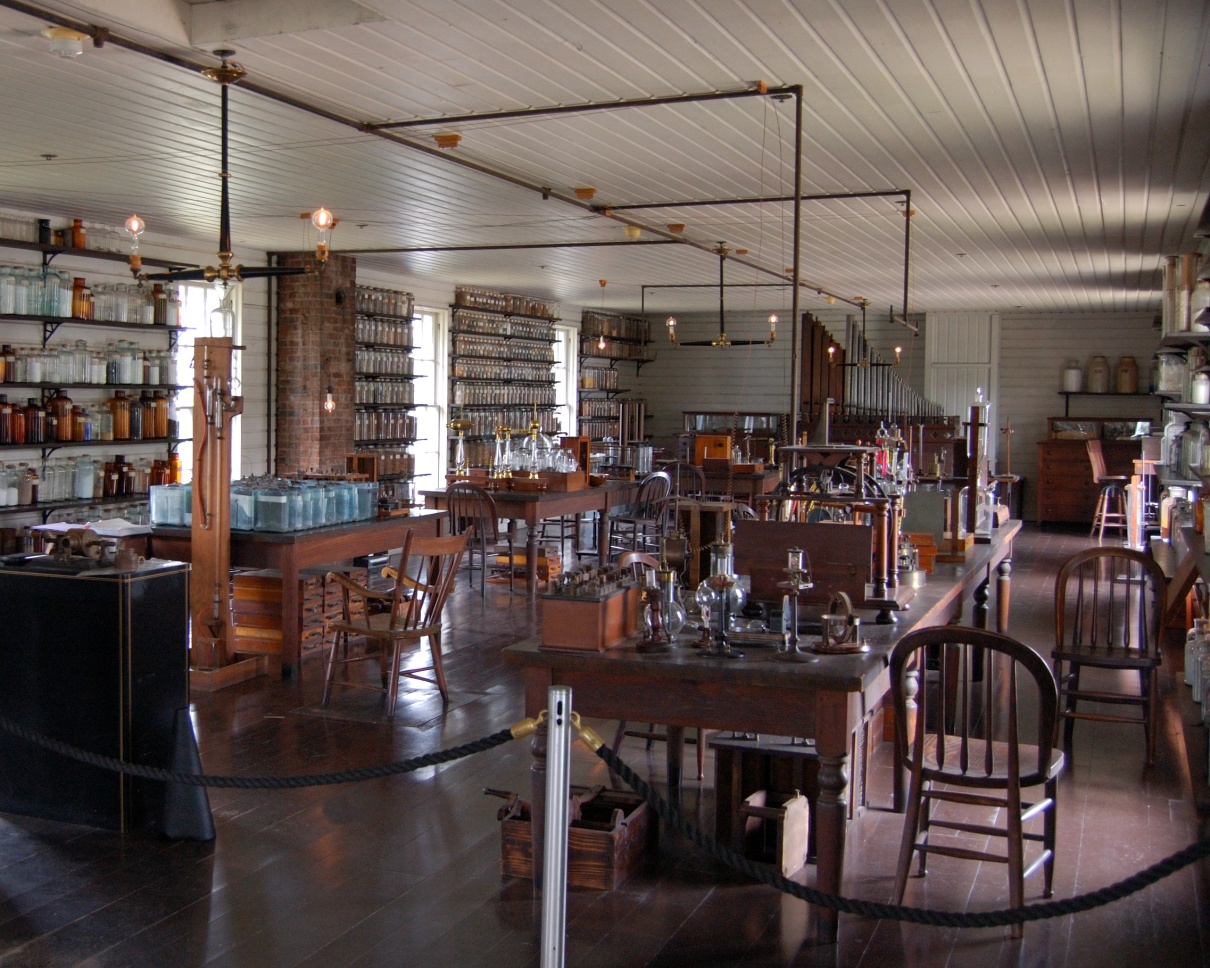 An Idea.
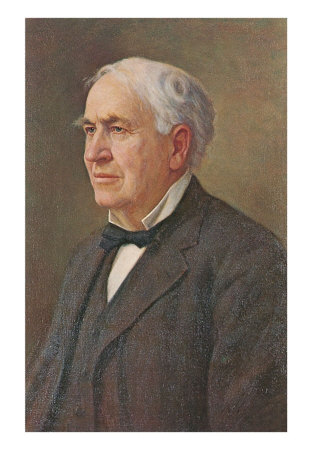 The Research and Development (R&D) Laboratory
Menlo Park, New Jersey
“What Hath God Wrought?”
1844 – First Telegraph Line Completed
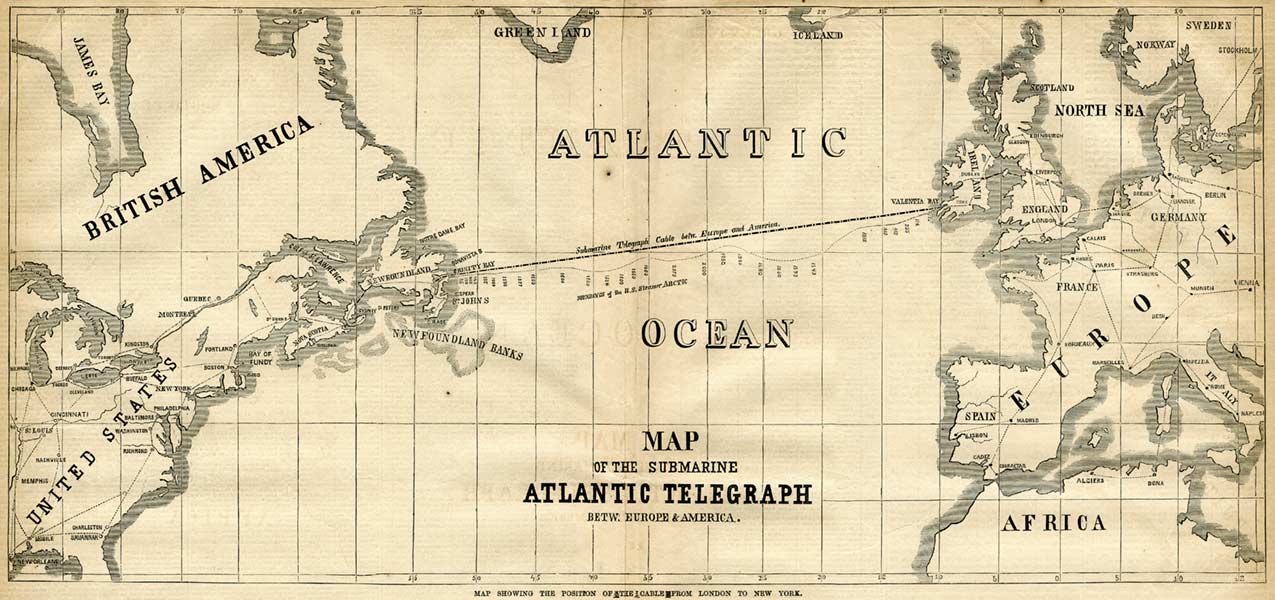 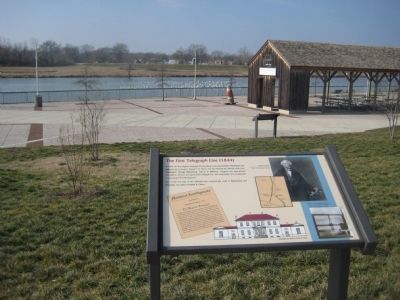 By the 1860s, Telegraphs connect most major cities, and even Europe!
“Hello?”
1876 – Alexander Graham Bell patents Telephone
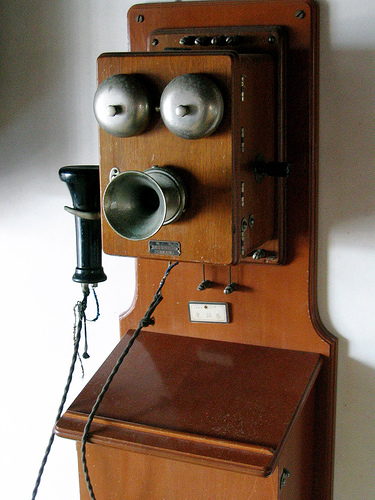 Founds The American Telephone and Telegraph Company (AT&T)
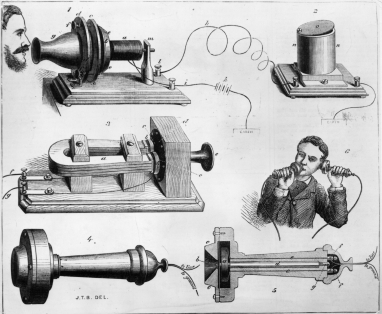 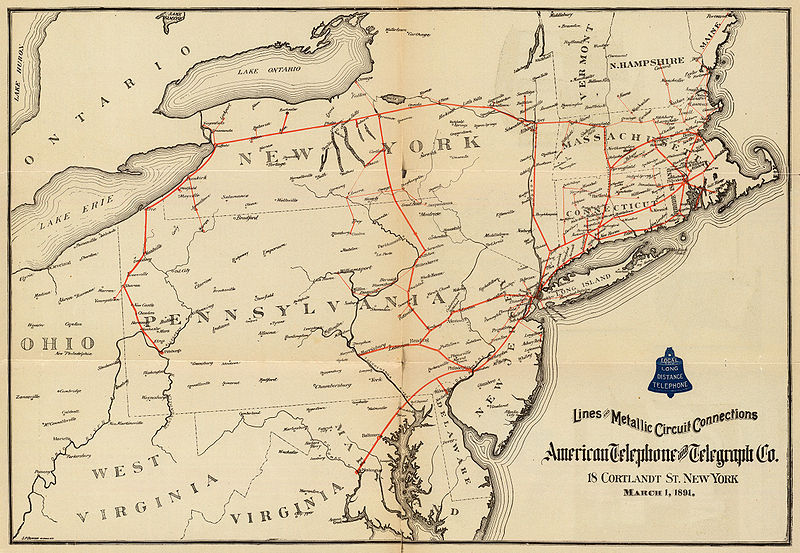 By 1900, over one million telephones!
Steel
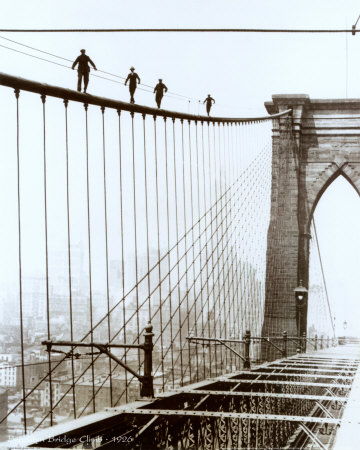 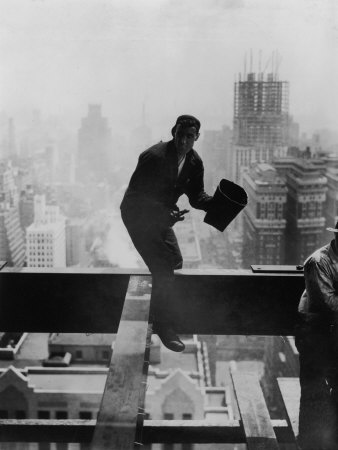 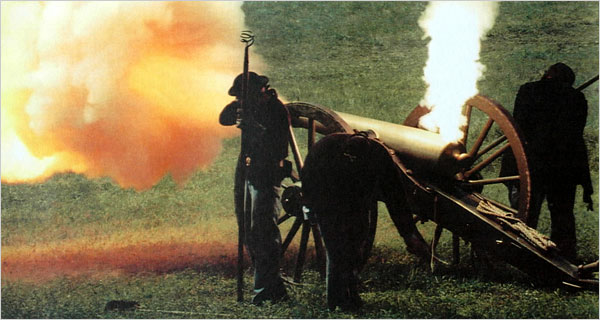 1850s – Henry Bessemer in England develops a method for easily making steel.
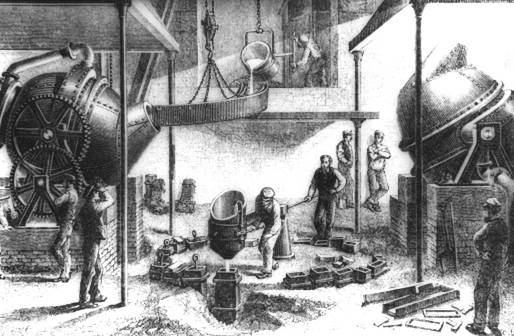 Cheap steel leads to skyscrapers, suspension bridges, and more powerful weapons of war!
The Arrival of Time
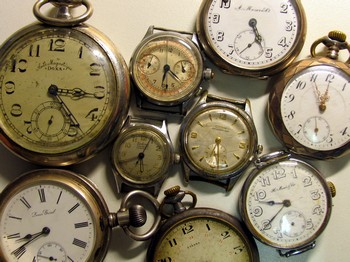 No “standard” time. Everyone keeps their own local time.
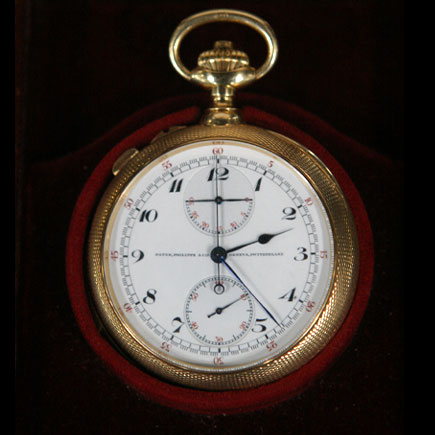 But not everyone’s clocks agree, and this causes problems.
The Arrival of Time
In 1884, a group of 24 countries come together to create time zones.
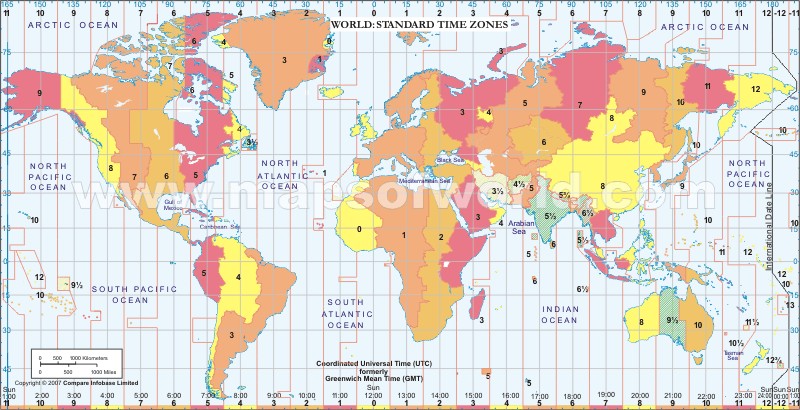 With everyone agreeing what time it is, things run much more smoothly!
Light Rail and the Automobile
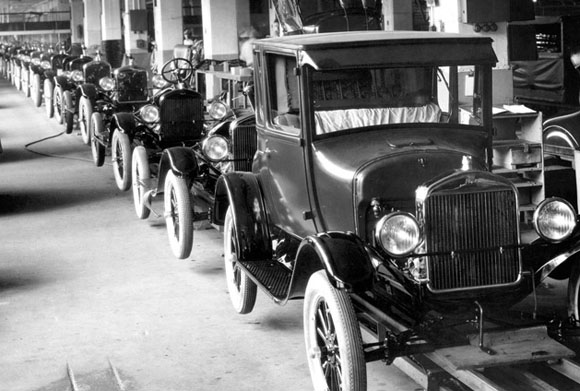 Cities with large populations begin to build subways and streetcars.
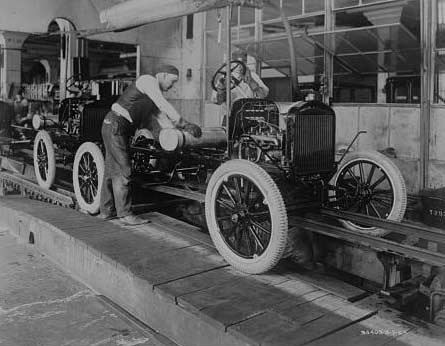 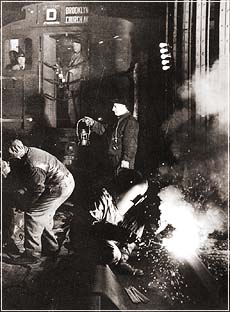 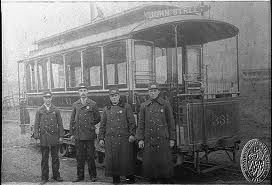 1908, the first automobile assembly lines begin turning out cars.
By 1925, Ford produces 2 million Model-Ts per year!
Force Multipliers
Each advance and innovation makes every step of production more efficient.
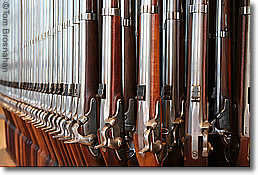 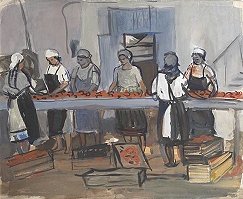 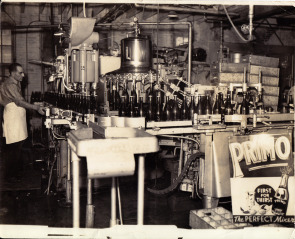 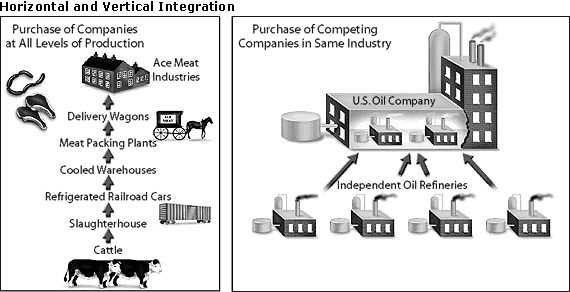 Eventually, increases in efficiency and demand lead to a system of mass production in almost every industry!
The Modern World
(for better and for worse)
America the Economic Juggernaut
More miles of railroad than the rest of the world combined
 Dominates Markets (Grain, Steel, Manufactured Goods)
 Global Trade, Global Problems
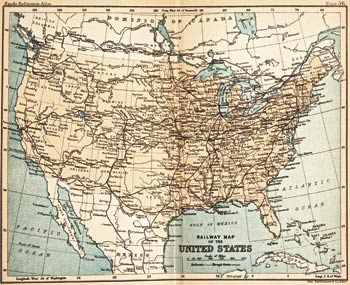 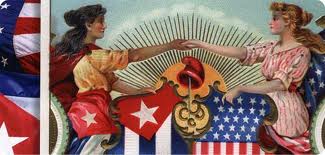 The Modern World
(for better and for worse)
America the Urban
Machines decrease demand for farm labor
 Unskilled workers flood cities
 Americans Enter the Wage Economy
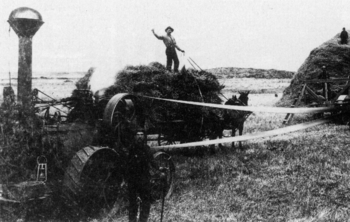 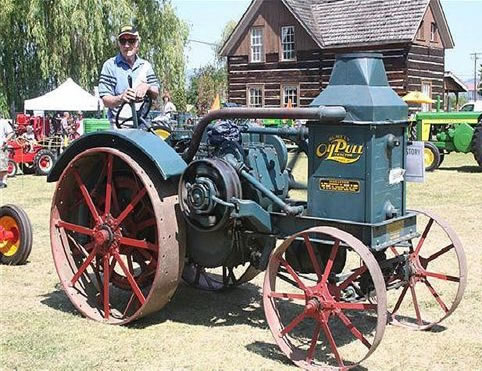 The Modern World
(for better and for worse)
America the Environmental Horror Show
Few considered environmental impact
 Industrial waste in water and air
 Farming methods harm soil
 Erosion and Dust Storms
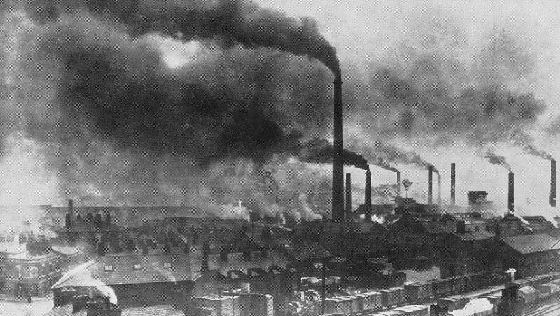 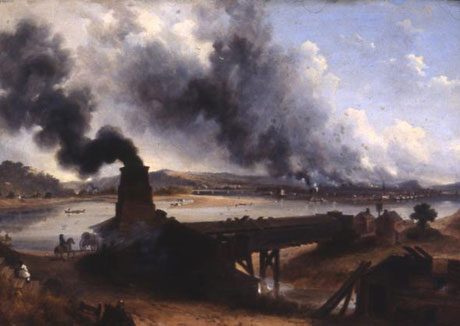 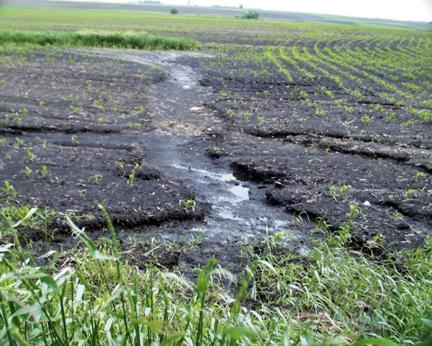 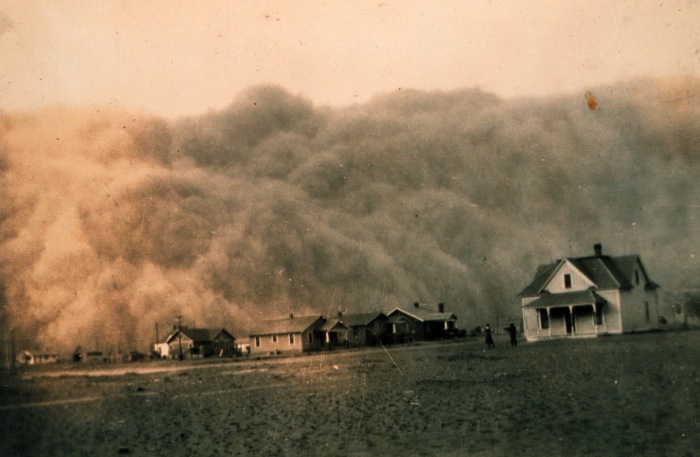 Concerns about environment lead to National Park Service.
Yellowstone Park (1872)
Labor vs. Capital
A New Conflict For A New Age
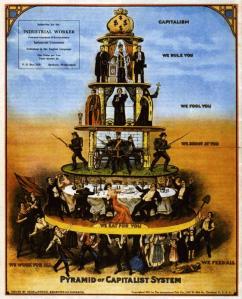 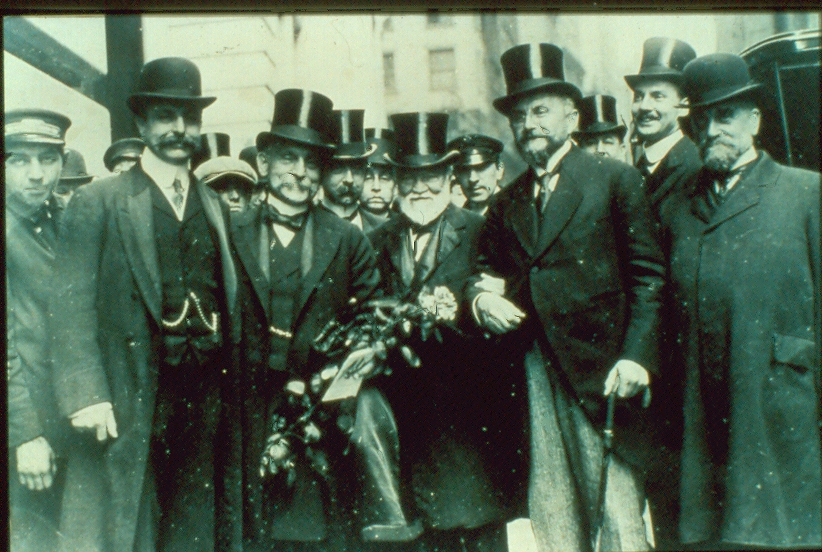 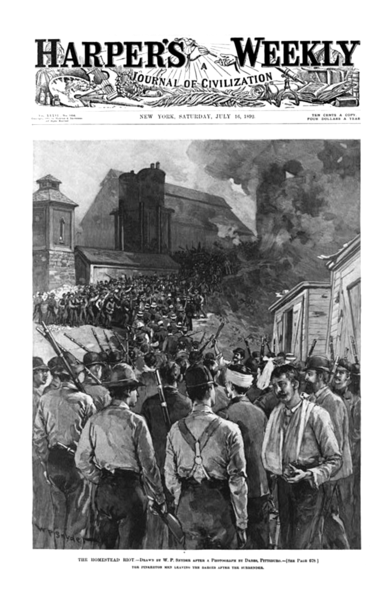 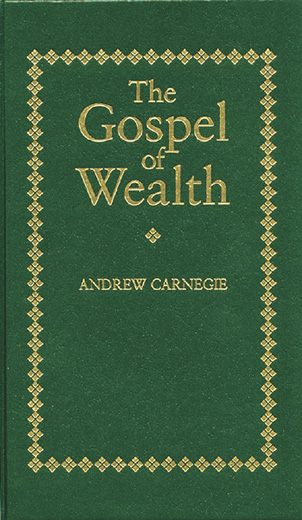